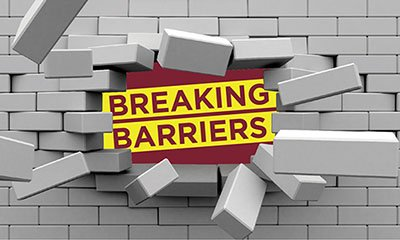 Contagious Christian Series
“Just touch Me.”
We can expect DOUBT, and when it does, we should respond by emulating Jesus.
Stumbling Blocks
Misperceptions
As long as people cling to distorted images of God, they’ll be severely limited in their motivation to seek Him.
Bad Examples
Live your life as a model that shatters their stereotypes and gives them a new view of Christianity
It’s what you do that will ultimately reshape people’s perceptions
Bad Teaching
“Tell me about the God you don’t believe in. Maybe I don’t believe in Him, either!”
Natural Fears
The Historical Accuracy of the Bible
Christianity and Science
Breaking the Barriers
Point them to Prayer and Promise
Mark 9:24
“Lord, I believe; help my unbelief!”
Matthew 7:7 – 8
“Ask and it will be given to you; seek and you will find; knock and the door will be opened to you. For everyone who asks receives; he who seeks finds; and to him who knocks, the door will be opened.”